Opgave 29
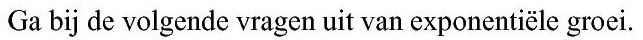 (groeifactor per 3 jaar)
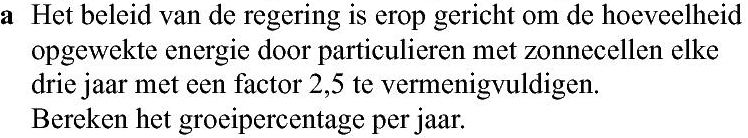 (groeifactor per jaar)
De toename per jaar is dus
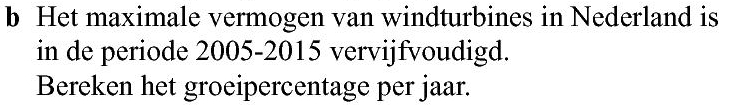 (groeifactor per 10 jaar)
(groeifactor per jaar)
De toename per jaar is dus
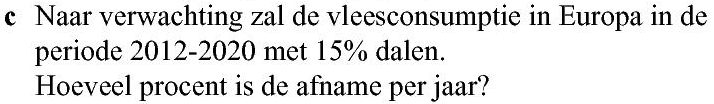 (groeifactor per 8 jaar)
(groeifactor per jaar)
De afname per jaar is dus